SOLID – STATE DRIVe
Anej kunc
Kaj je SSD?
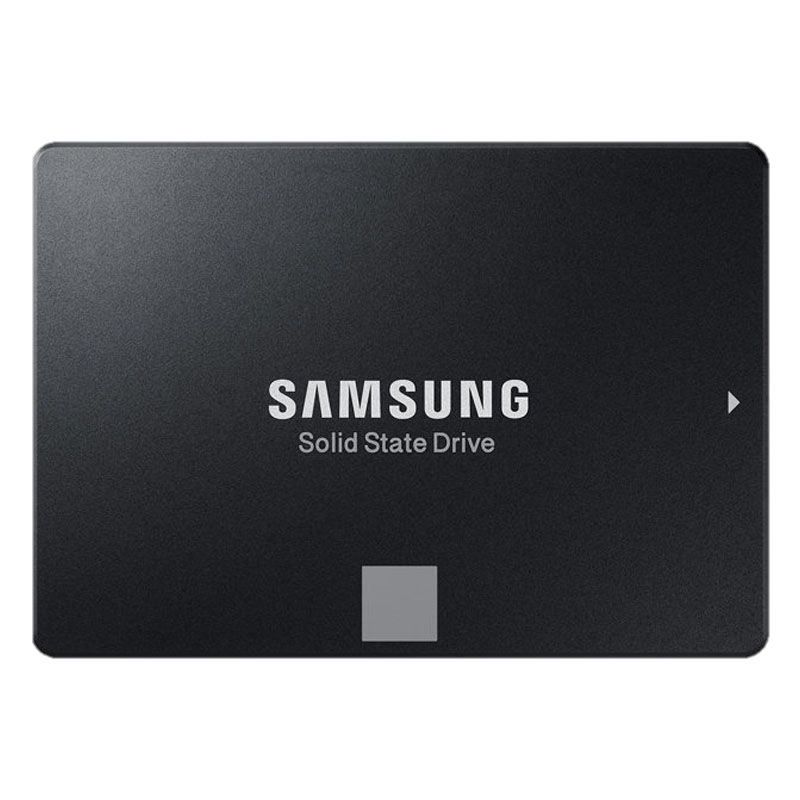 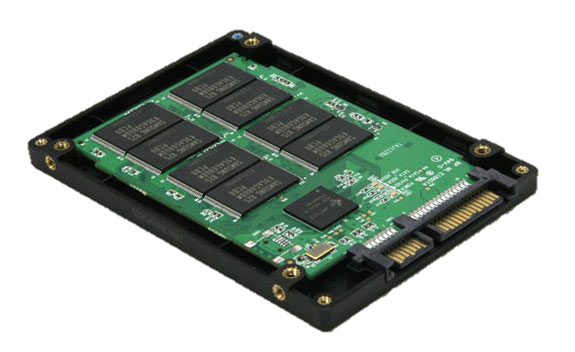 razvoj
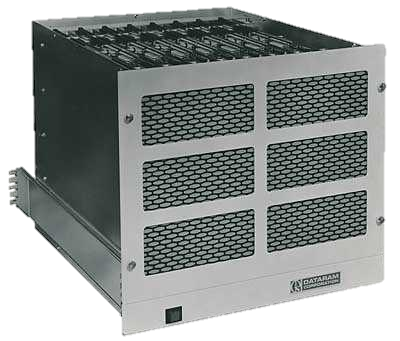 sestava
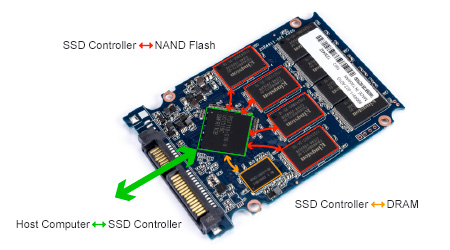 Hibridni diski
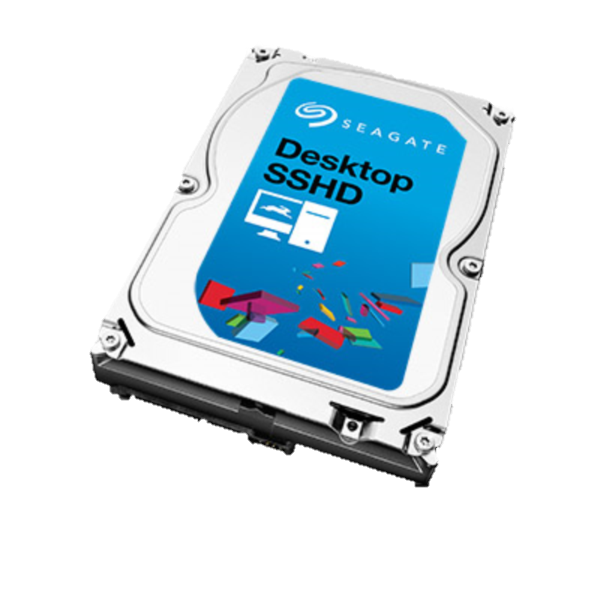 Primerjava med ssd in hdd
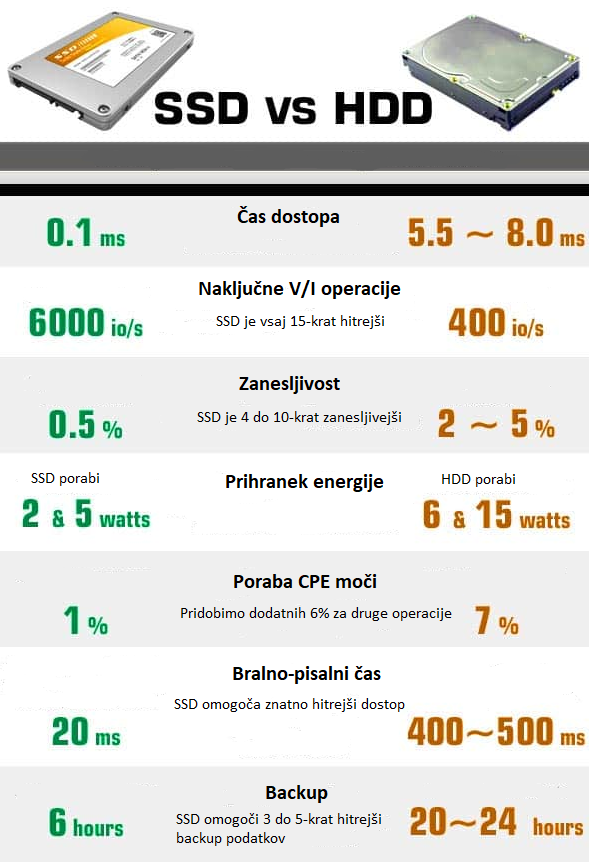 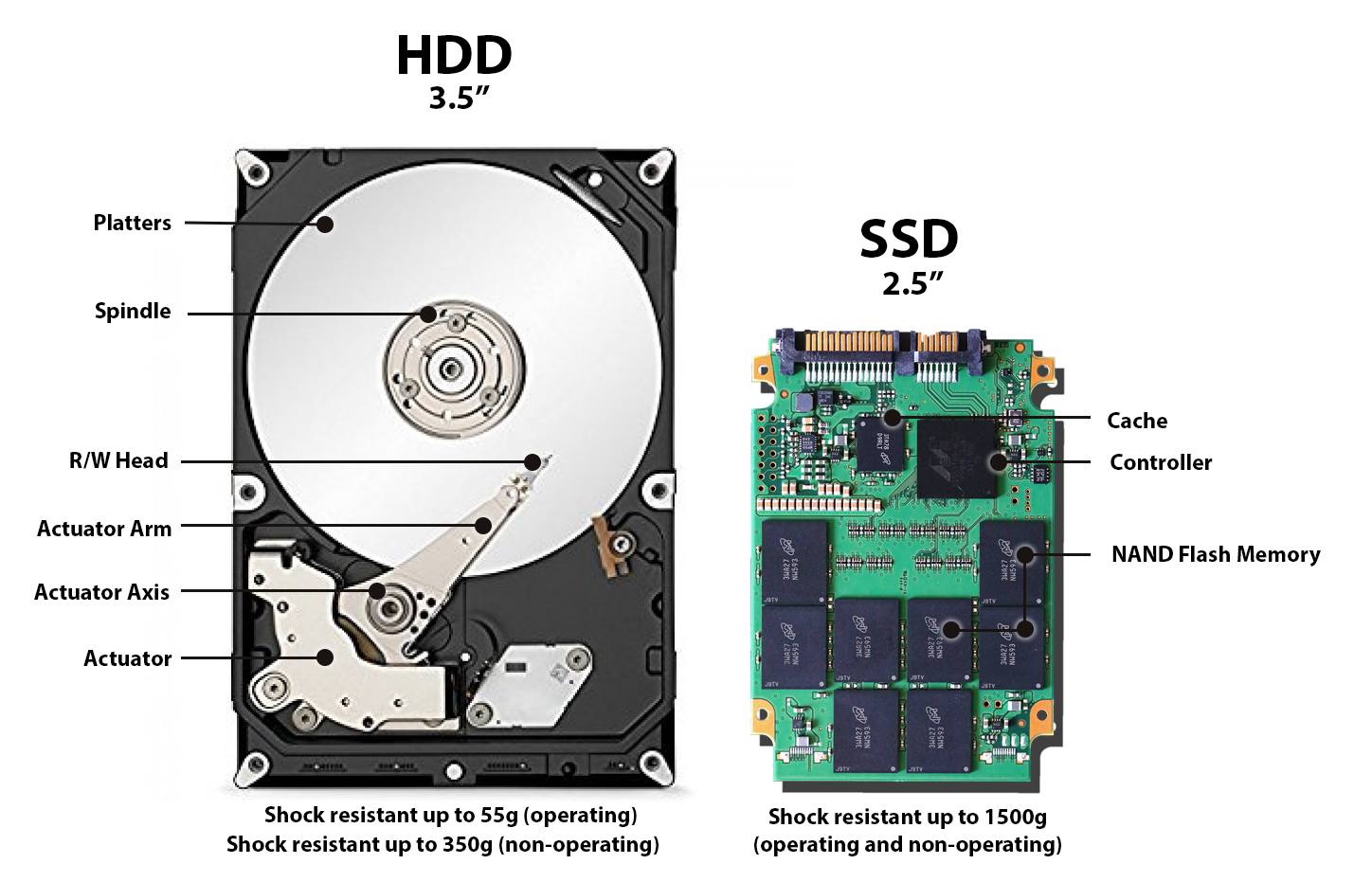